Orbitals
Information
Developing and Using Models
Analyzing and Interpreting Data
1. Patterns
Electron cloud model
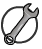 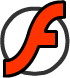 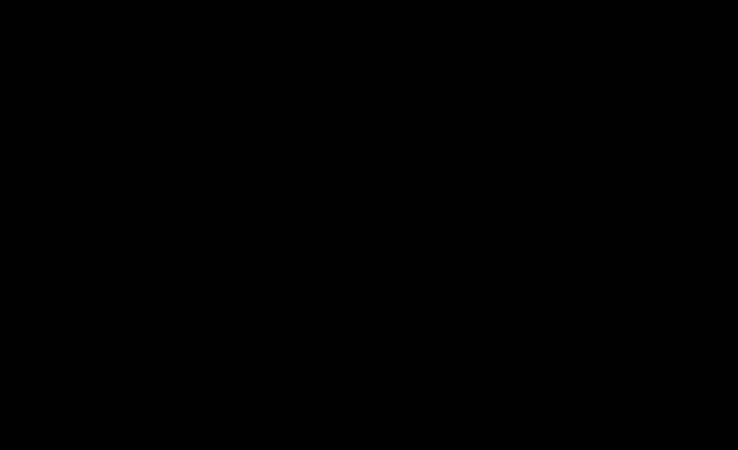 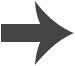 [Speaker Notes: This slide covers the Science and Engineering Practice:
Developing and Using Models: Develop, revise, and/or use a model based on evidence to illustrate and/or predict the relationships between systems or between components of a system.]
Electron orbitals
It is impossible to locate exactly the position of an electron within an energy sublevel. By measuring the electron density around the nucleus, it is possible to define regions where electrons are most likely to be found at any one time. These regions are called orbitals.
Each energy sublevel has one or more orbitals, each of which can contain a maximum of two electrons.
sublevel
no. orbitals
max. no.electrons
s
1
2
p
3
6
d
5
10
f
7
14
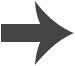 Shapes of electron orbitals
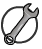 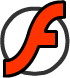 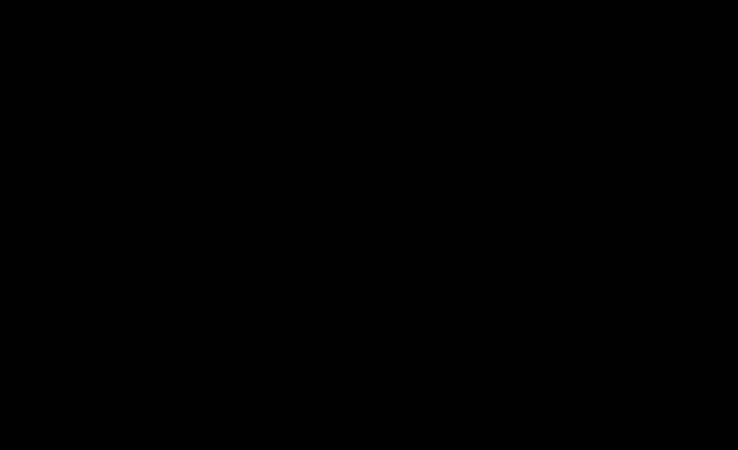 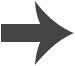 [Speaker Notes: This slide covers the Science and Engineering Practice:
Developing and Using Models: Develop, revise, and/or use a model based on evidence to illustrate and/or predict the relationships between systems or between components of a system.]
The Pauli exclusion principle states that each orbital may contain no more than two electrons.
The Pauli exclusion principle and spin
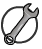 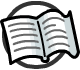 It also introduces a property of electrons called spin, which has two states: “up” and “down.” The spins of electrons in the same orbital must be opposite, i.e. one “up” and one “down.”
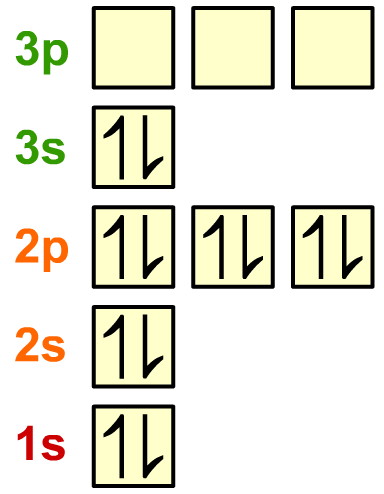 A spin diagram shows how the orbitals are filled. Orbitals are represented by squares, and electrons by arrows pointing up or down.
spin diagram for magnesium, 1s22s22p63s2
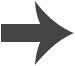 [Speaker Notes: Teacher notes
Wolfgang Ernest Pauli (1900–1958) was an Austrian theoretical physicist. His “exclusion principle” was developed in 1925.

This slide covers the Science and Engineering Practice:
Developing and Using Models: Develop, revise, and/or use a model based on evidence to illustrate and/or predict the relationships between systems or between components of a system.]
Rules for filling electrons
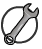 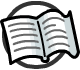 When two electrons occupy a p sublevel, they could either completely fill the same p orbital or half fill two different p orbitals.
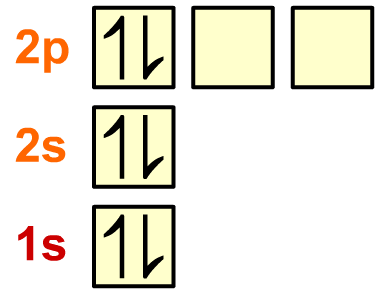 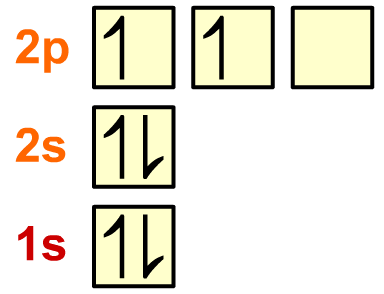 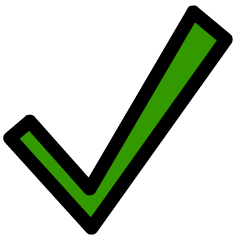 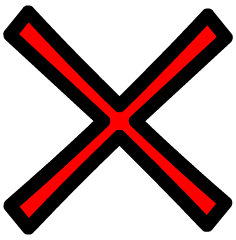 Hund’s rule states that single electrons occupy all empty orbitals within a sublevel before they start to form pairs in orbitals.
If two electrons enter the same orbital there is repulsion between them due to their negative charges. The most stable configuration is with single electrons in different orbitals.
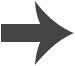 [Speaker Notes: Teacher notes
Friedrich Hund (1896–1997) was a German physicist. His “rule of maximum multiplicity” was discovered in 1925 and was one of several rules he developed that govern electron configuration.

This slide covers the Science and Engineering Practice:
Developing and Using Models: Develop, revise, and/or use a model based on evidence to illustrate and/or predict the relationships between systems or between components of a system.]
Evidence for Hund’s rule
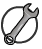 The first ionization energies for the elements in period 3 show a general increase.
1,600
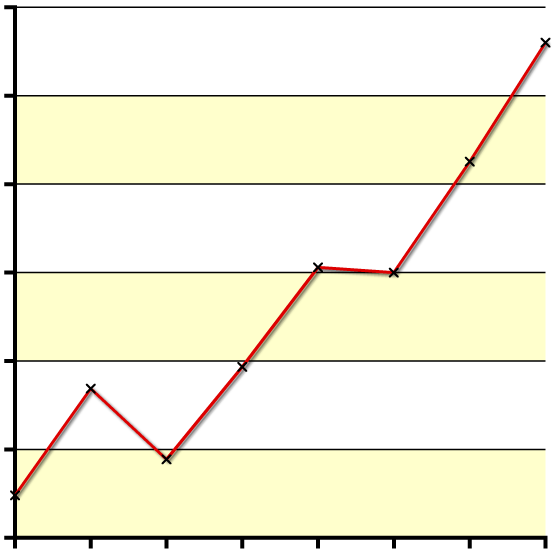 However, sulfur’s value is below that of phosphorus. As the highest energy electrons of both are in the 3p sublevel, this is evidence for Hund’s rule.
1,400
1,200
first ionization energy (kJ mol–1)
1,000
800
600
400
Na
Mg
Al
Si
P
S
Cl
Ar
element
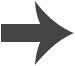 [Speaker Notes: This slide covers the Science and Engineering Practice:
Analyzing and Interpreting Data: Analyze data using tools, technologies, and/or models (e.g., computational, mathematical) in order to make valid and reliable scientific claims or determine an optimal design solution.]
Evidence for Hund’s rule: P vs. S
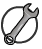 Phosphorus has three electrons in its 3p sublevel, and sulfur has four.
The lower first ionization energy for sulfur is because it has a pair of electrons in one of the 3p orbitals. Mutual repulsion between these two electrons makes it easier to remove one of them.
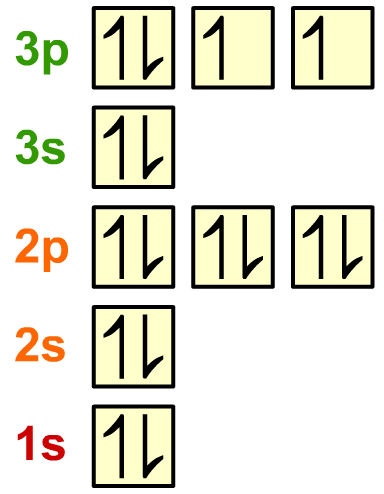 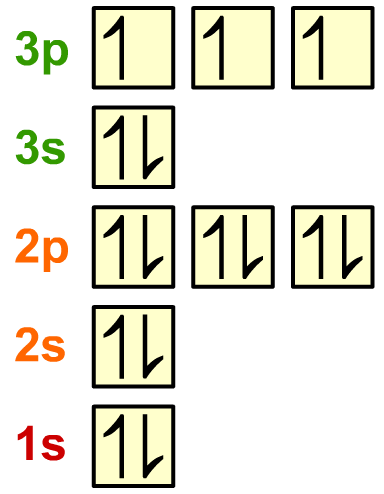 sulfur
phosphorus
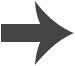 [Speaker Notes: This slide covers the Science and Engineering Practice:
Developing and Using Models: Develop, revise, and/or use a model based on evidence to illustrate and/or predict the relationships between systems or between components of a system.]
Electron configuration of Cr and Cu
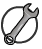 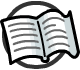 The electron configurations of chromium and copper are exceptions to the normal rules of orbital filling:
chromium
copper
1s22s22p63s23p64s13d5
1s22s22p63s23p64s13d10
In each case the 4s orbital contains one electron. This is because the 4s and 3d sublevels lie very close together in energy, and the 3d being either half full or completely full is a lower energy arrangement.
With larger atoms it can be useful to shorten the electron arrangement. Copper can be shortened to [Ar]4s13d10.
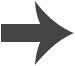 [Speaker Notes: This slide covers the Science and Engineering Practice:
Developing and Using Models: Develop, revise, and/or use a model based on evidence to illustrate and/or predict the relationships between systems or between components of a system.]
Creating spin diagrams
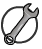 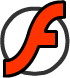 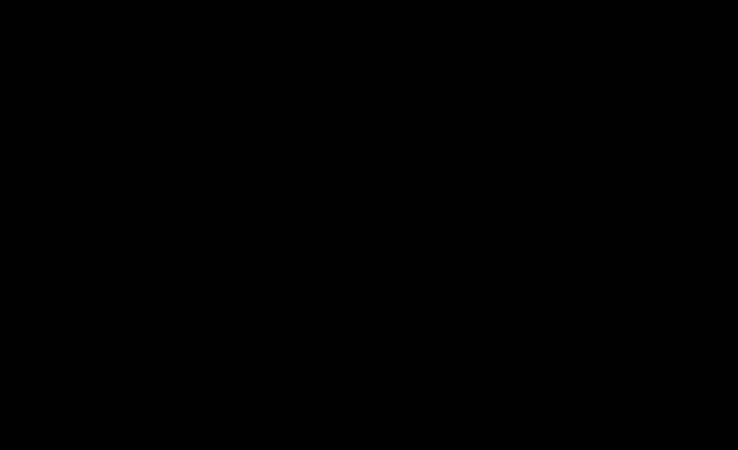 [Speaker Notes: This slide covers the Science and Engineering Practice:
Developing and Using Models: Develop, revise, and/or use a model based on evidence to illustrate and/or predict the relationships between systems or between components of a system.]